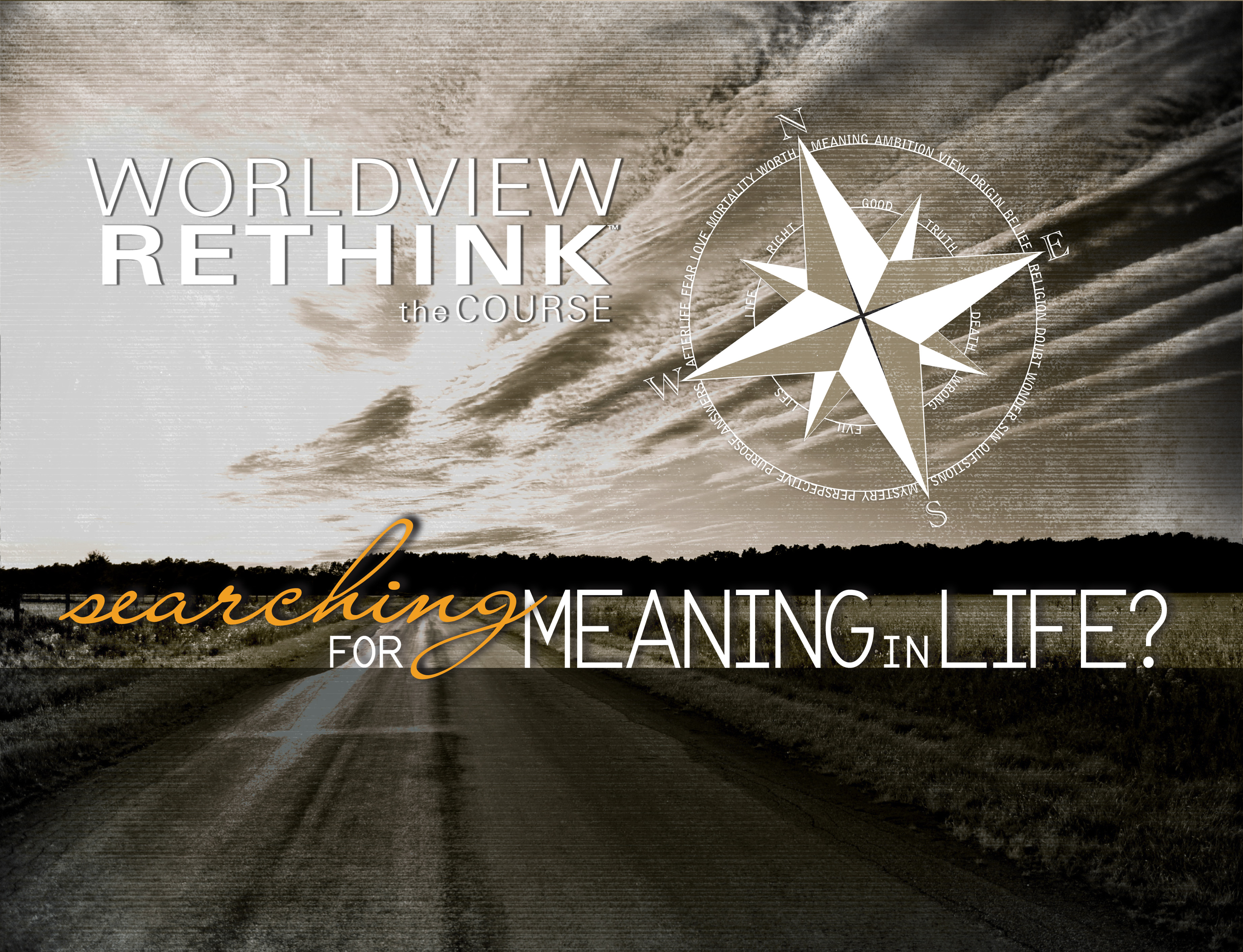 Join Worldview Rethink and take a journey 
through an ancient book that points the way to 
genuine purpose and meaning in life—the Holy Bible.
Date:
 	Time:
worldviewrethink.com
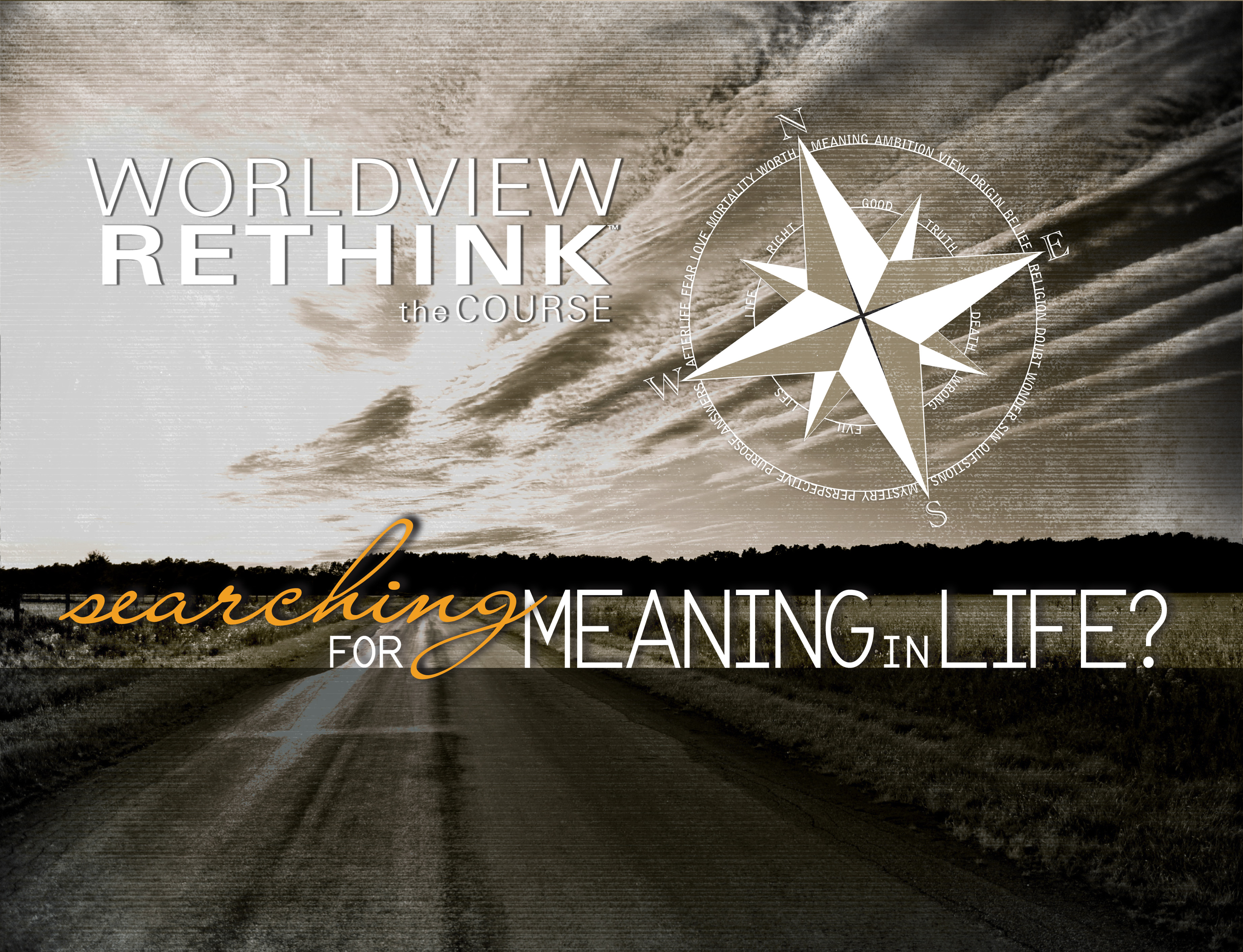 Join Worldview Rethink and take a journey 
through an ancient book that points the way to 
genuine purpose and meaning in life—the Holy Bible.
Venue:
 	Contact:
worldviewrethink.com